27-3
These materials are by the Kongki Ka Project and are made available to you under the terms of the Creative Commons Attribution ShareAlike license 4.0.
You have permission to share and redistribute these materials in any format and to make reasonable revisions and adaptations of this translation, provided that:
You include the above licence and source information.
If you redistribute these materials or create derivatives, you must distribute your contributions under the same license as the original.
 
The Holy Bible, Berean Standard Bible, BSB is produced in cooperation with Bible Hub, Discovery Bible, OpenBible.com, and the Berean Bible Translation Committee. This text of God's Word has been dedicated to the public domain.
 
Hindi text is from Free Bibles India. This translation is made available under the terms of a Creative Commons Attribution-ShareAlike 4.0 International License.
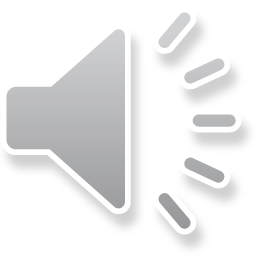 [Speaker Notes: Ch
27 Rebuilding of the Temple
1. Cyrus tells Jews to rebuild the temple - Ezra 1:1-11 (Left Top)
2. The altar is built - Ezra 3:1-6 (Right Top)
3. The foundation of the Temple is laid - Ezra 3:7-13 (Right 2nd)
4. Construction of the Temple stops - Ezra 4:1-5, 24 (Right 3rd)
5. Haggai and Zechariah give prophecy and rebuilding resumes - Ezra 5:1-17 (Left
Center)
6. King Darius pays for all the construction - Ezra 6:1-14 (Left Center)]
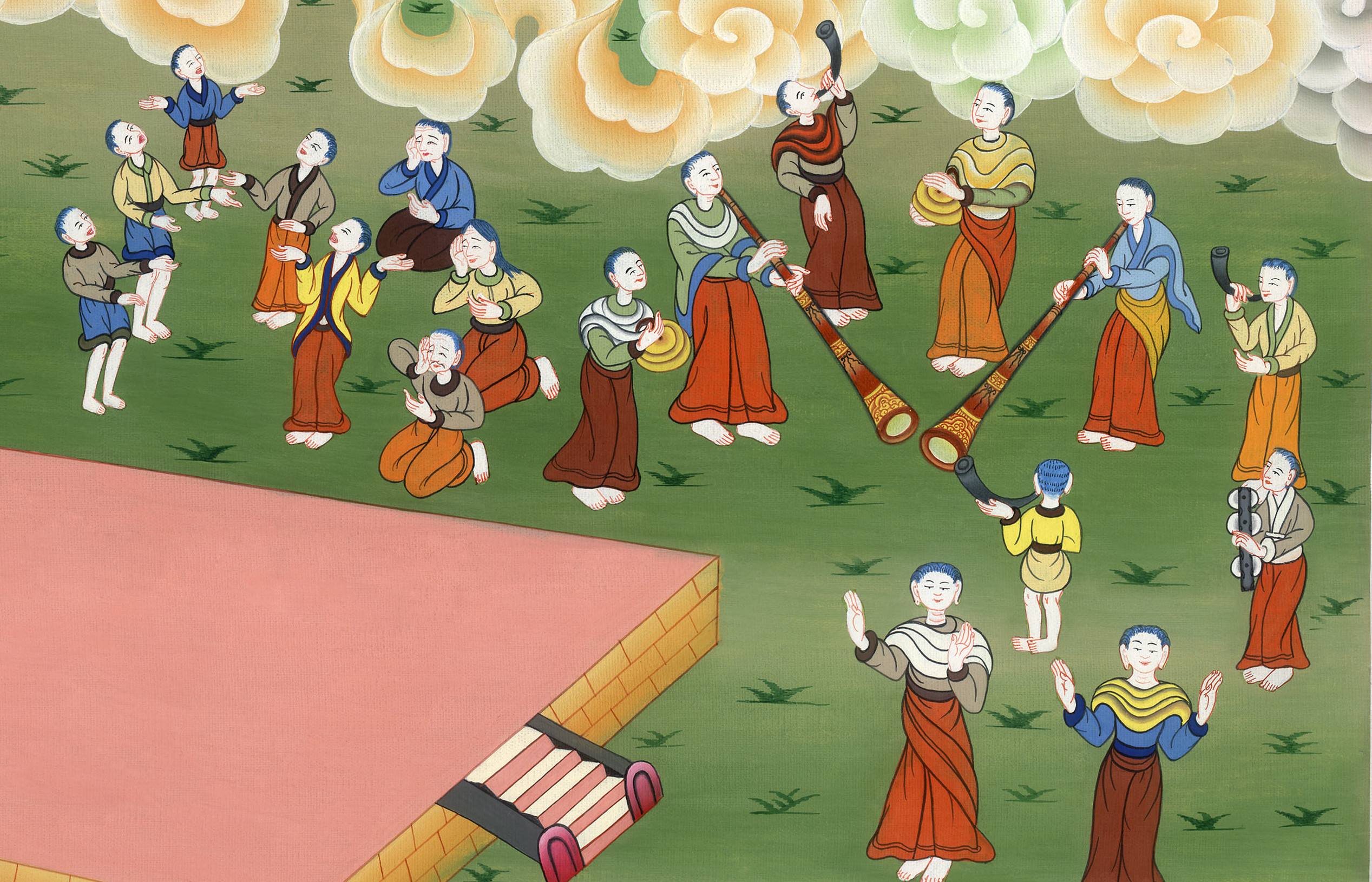 मंदिर की नींव रखी गई - एज्रा 2:64, 3:7-13
This work is licensed under a Creative Commons Attribution-ShareAlike 4.0 International License
The foundation of the Temple is laid - Ezra 2:64, 3:7-13
मन्दिर की नींव रखी गई - एज्रा 2:64, 3:7-13
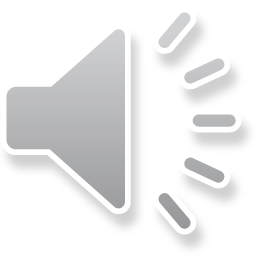 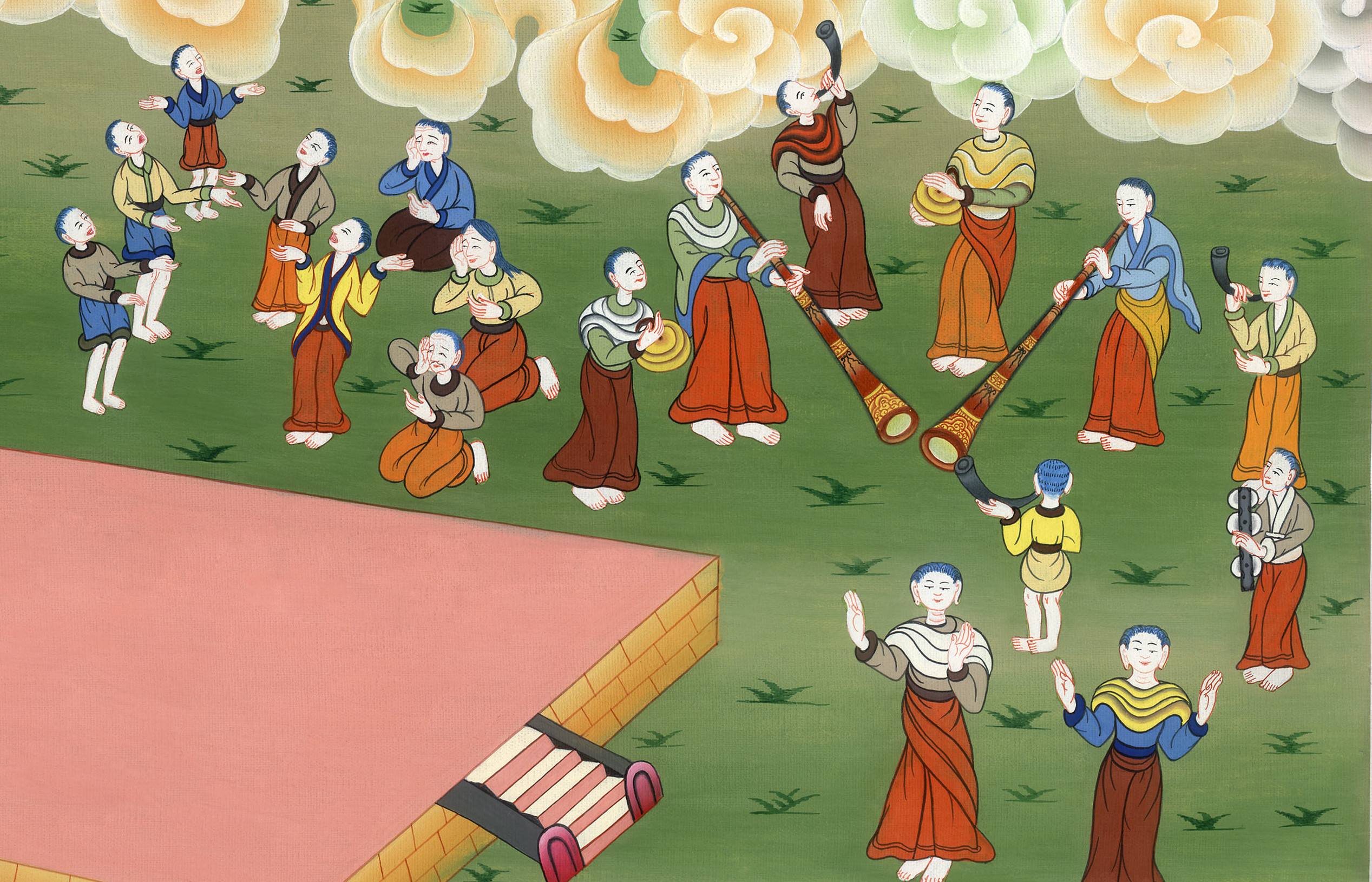 मंदिर की नींव रखी गई - एज्रा 2:64, 3:7-13
7They gave money to the masons and carpenters, and food and drink and oil to the people of Sidon and Tyre to bring cedar logs from Lebanon to Joppa by sea, as authorized by Cyrus king of Persia.
7 तब उन्होंने पत्थर गढ़नेवालों और कारीगरों को रुपया, और सीदोनी और सोरी लोगों को खाने-पीने की वस्तुएँ और तेल दिया, कि वे फारस के राजा कुस्रू के पत्र के अनुसार देवदार की लकड़ी लबानोन से याफा के पास के समुद्र में पहुँचाए।
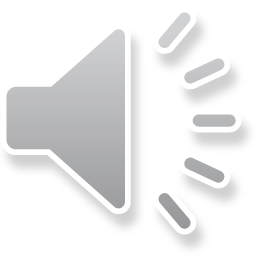 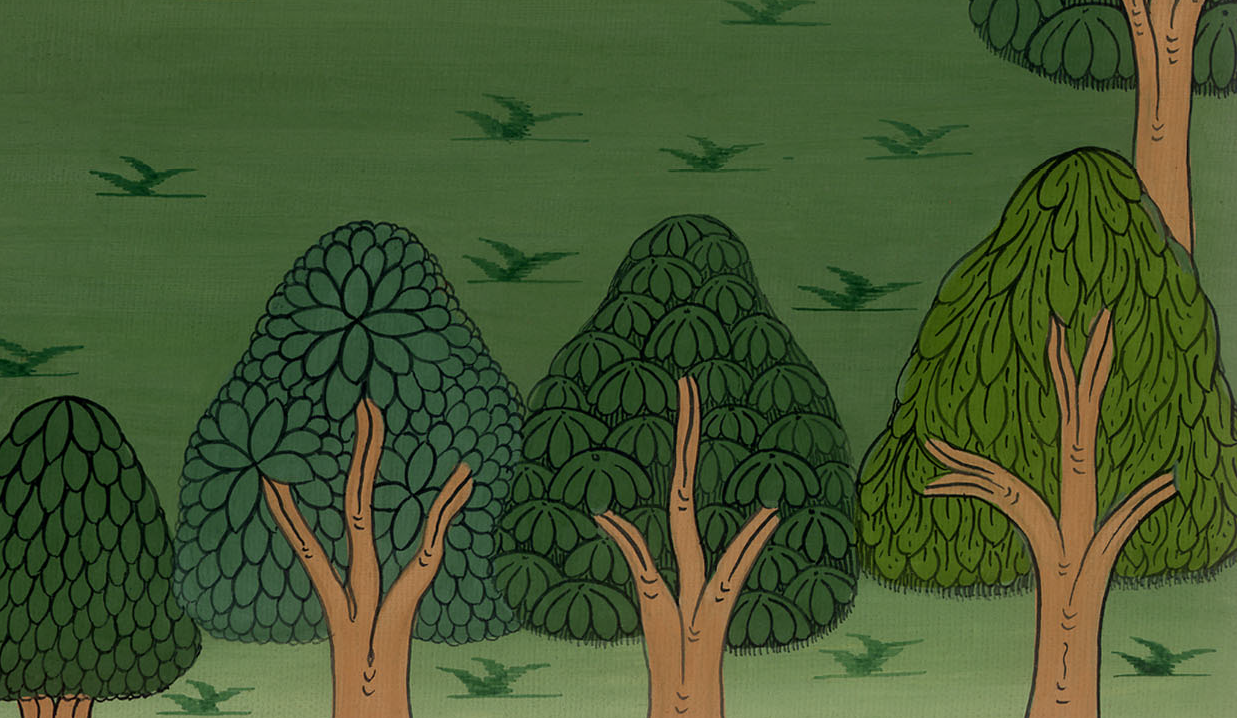 एज्रा 3:7
8In the second month of the second year after they had arrived at the house of God in Jerusalem, Zerubbabel son of Shealtiel, Jeshua son of Jozadak, and the rest of their associates including the priests, the Levites, and all who had returned to Jerusalem from the captivity, began the work. They appointed Levites twenty years of age or older to supervise the construction of the house of the Lord.
8 उनके परमेश्वर के भवन में, जो यरूशलेम में है, आने के दूसरे वर्ष के दूसरे महीने में, शालतीएल के पुत्र जरुब्बाबेल ने और योसादाक के पुत्र येशुअ ने और उनके अन्य भाइयों ने जो याजक और लेवीय थे, और जितने बँधुआई से यरूशलेम में आए थे उन्होंने भी काम को आरम्भ किया, और बीस वर्ष अथवा उससे अधिक अवस्था के लेवियों को यहोवा के भवन का काम चलाने के लिये नियुक्त कियाb।
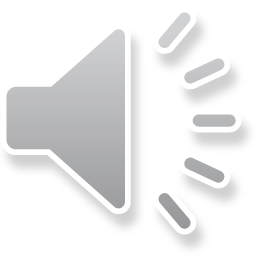 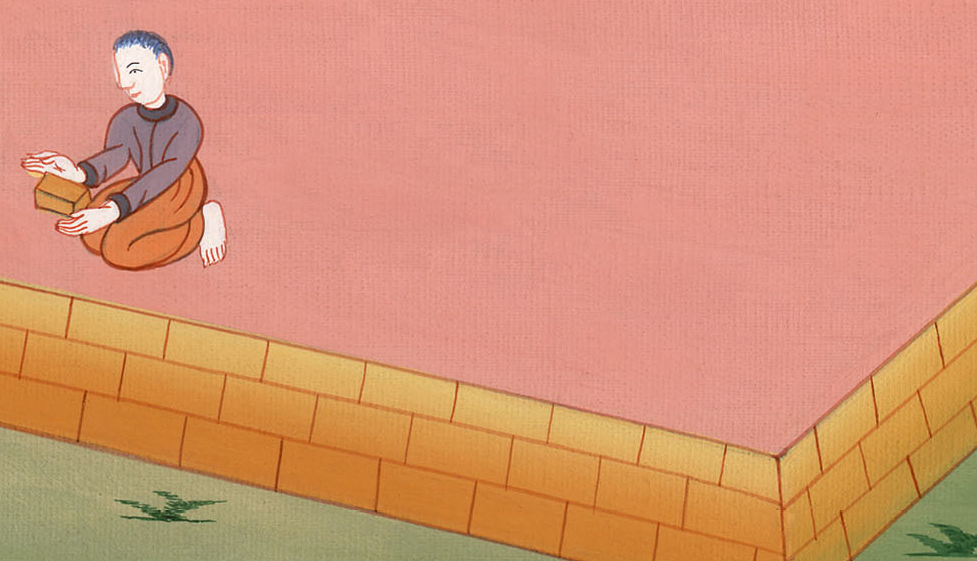 एज्रा 3:8
8…Zerubbabel began the work and appointed the Levites, from twenty years old and upward, to have the oversight of the work of Yahweh’s house.
Google translate
8…जरुब्बाबेल ने काम आरम्भ किया, और बीस वर्ष या उससे अधिक उम्र के लेवियों को यहोवा के भवन के काम की देख-रेख करने के लिये नियुक्त किया।
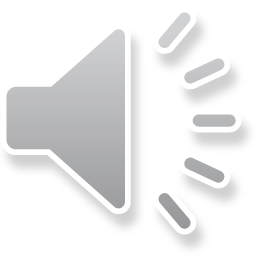 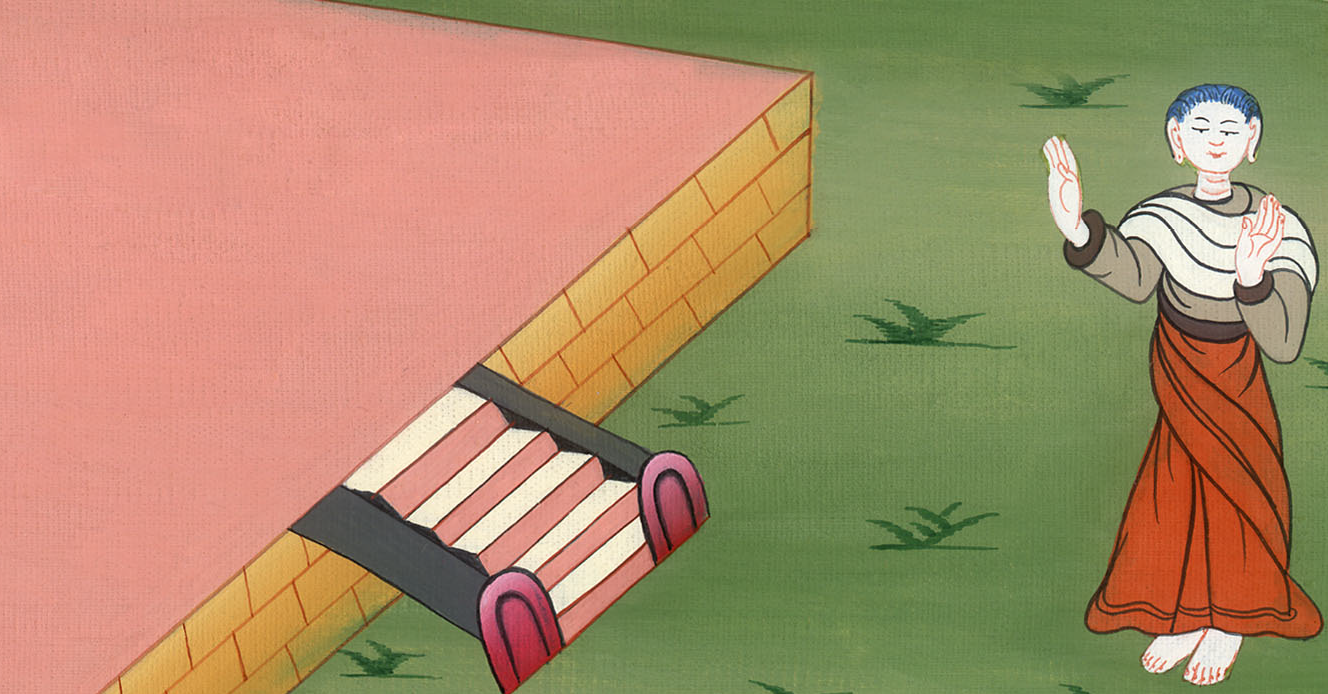 एज्रा 3:8
10When the builders had laid the foundation of the temple of the Lord, the priests in their apparel with trumpets, and the Levites (the sons of Asaph) with cymbals, took their positions to praise the Lord, as David king of Israel had prescribed.
10 जब राजमिस्त्रियों ने यहोवा के मन्दिर की नींव डाली, तब अपने वस्त्र पहने हुए, और तुरहियां लिये हुए याजक, और झाँझ लिये हुए आसाप के वंश के लेवीय इसलिए नियुक्त किए गए कि इस्राएलियों के राजा दाऊद की चलाई हुई रीति के अनुसार यहोवा की स्तुति करें।
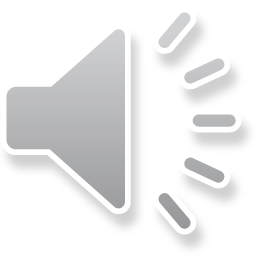 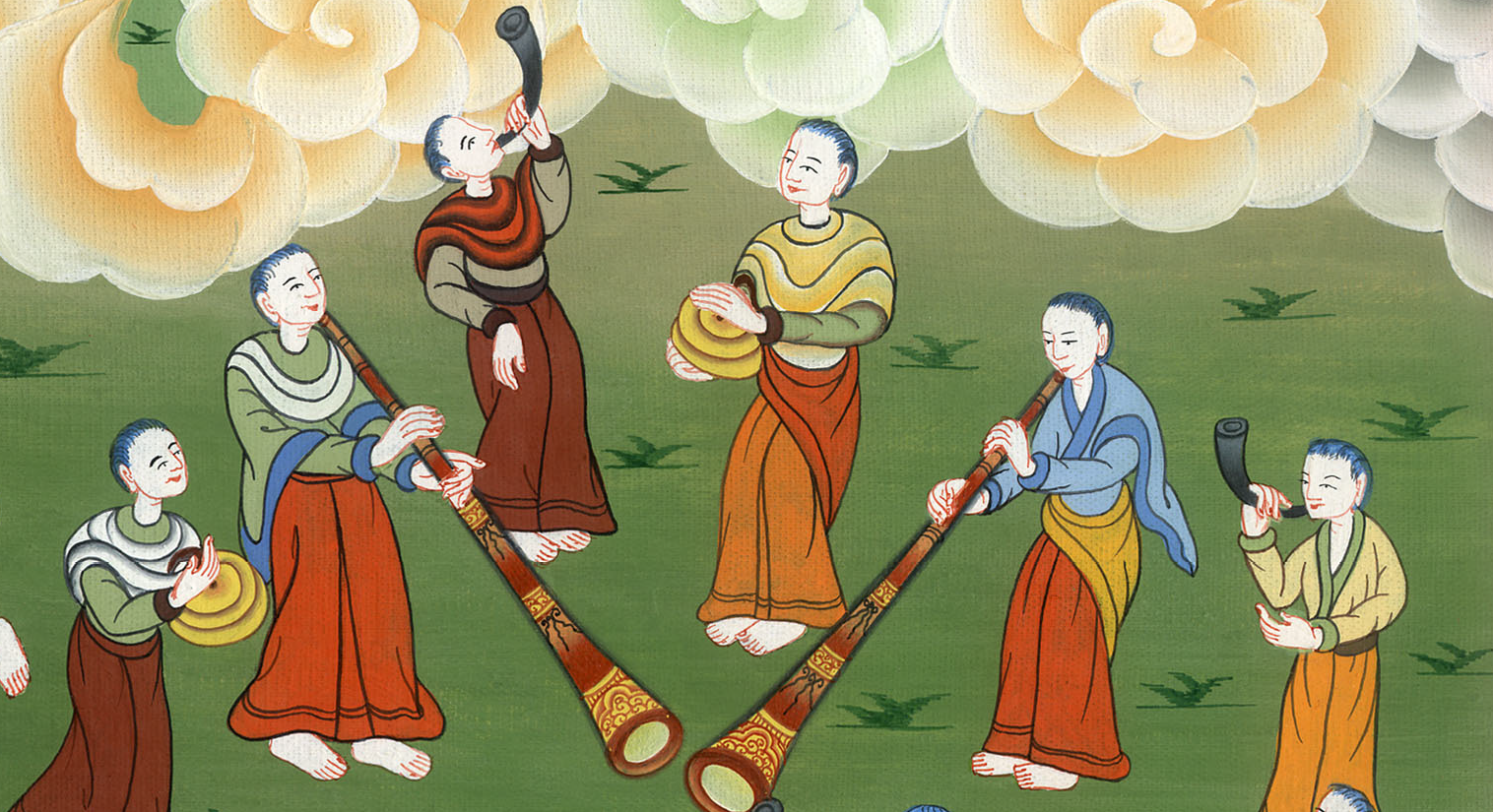 एज्रा 3:10
10…according to the directions of David king of Israel.
10…इस्राएल के राजा दाऊद के निर्देशानुसार।
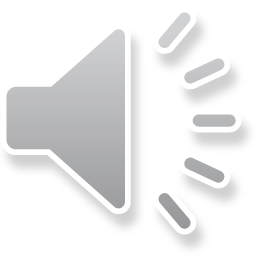 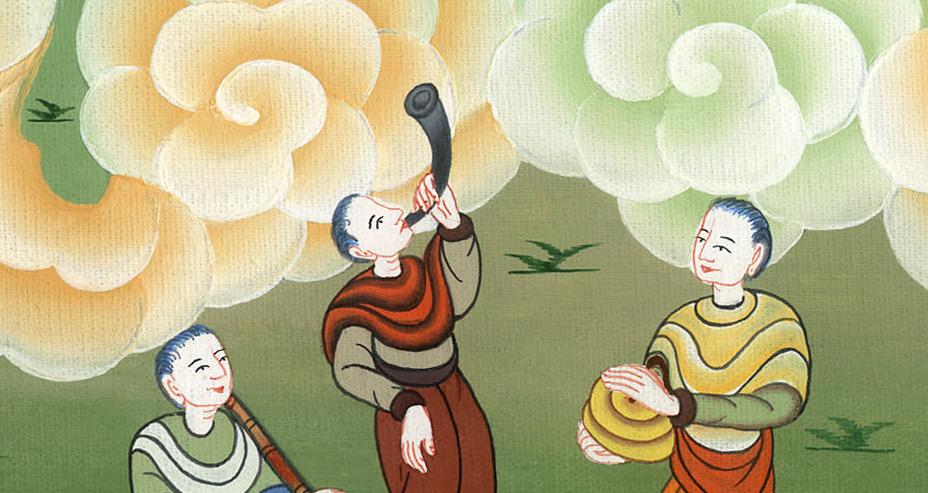 एज्रा 3:10
11And they sang responsively with praise and thanksgiving to the Lord:
“For He is good;
for His loving devotion  to Israel endures forever.”
11 सो वे यह गा गाकर यहोवा की स्तुति और धन्यवाद करने लगे, “वह भला है, और उसकी करुणा इस्राएल पर सदैव बनी है।”
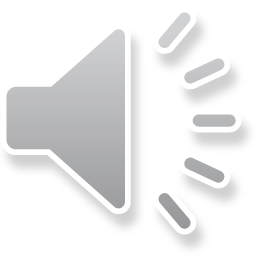 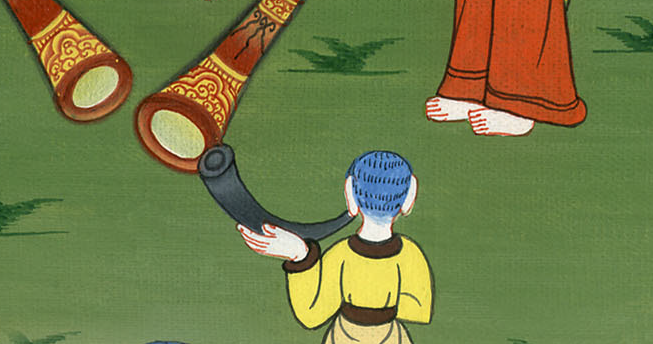 एज्रा 3:11
…Then all the people gave a great shout of praise to the Lord, because the foundation of the house of the Lord had been laid.
…और जब वे यहोवा की स्तुति करने लगे तब सब लोगों ने यह जानकर कि यहोवा के भवन की नींव अब पड़ रही है, ऊँचे शब्द से जयजयकार किया।
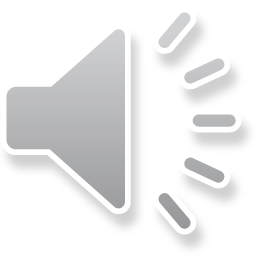 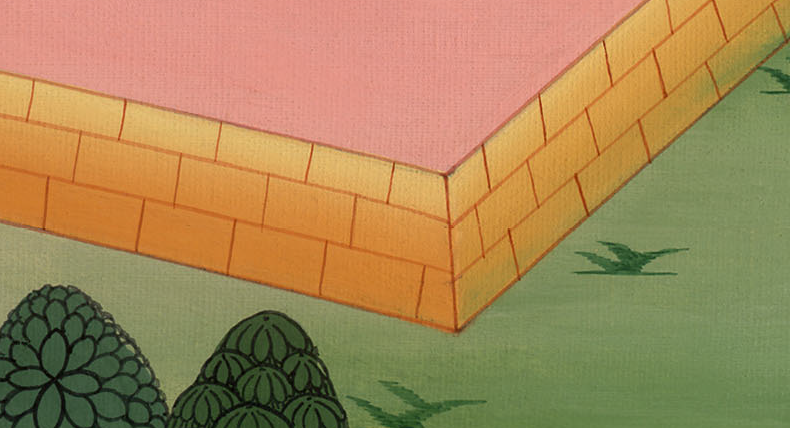 एज्रा 3:11
12But many of the older priests, Levites, and family heads who had seen the first temple wept loudly when they saw the foundation of this temple. Still, many others shouted joyfully.
12 परन्तु बहुत से याजक और लेवीय और पूर्वजों के घरानों के मुख्य पुरुष, अर्थात् वे बूढ़े जिन्होंने पहला भवन देखा था, जब इस भवन की नींव उनकी आँखों के सामने पड़ी तब फूट फूटकर रोने लगे, और बहुत से आनन्द के मारे ऊँचे शब्द से जयजयकार कर रहे थे।
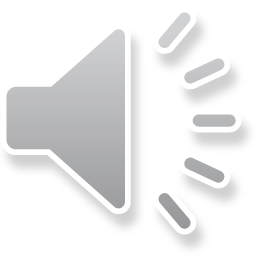 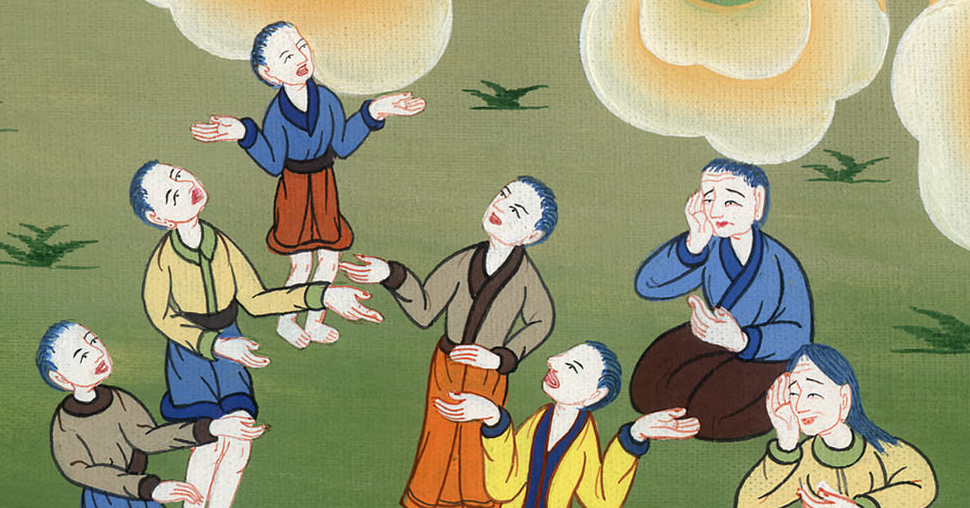 एज्रा 3:12
13The people could not distinguish the shouts of joy from the sound of weeping, because the people were making so much noise. And the sound was heard from afar.
13 इसलिए लोग, आनन्द के जयजयकार का शब्द, लोगों के रोने के शब्द से अलग पहचान न सके, क्योंकि लोग ऊँचे शब्द से जयजयकार कर रहे थे, और वह शब्द दूर तक सुनाई देता था।
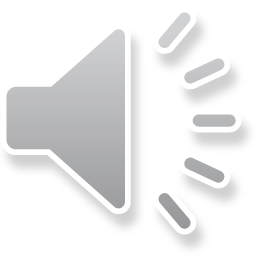 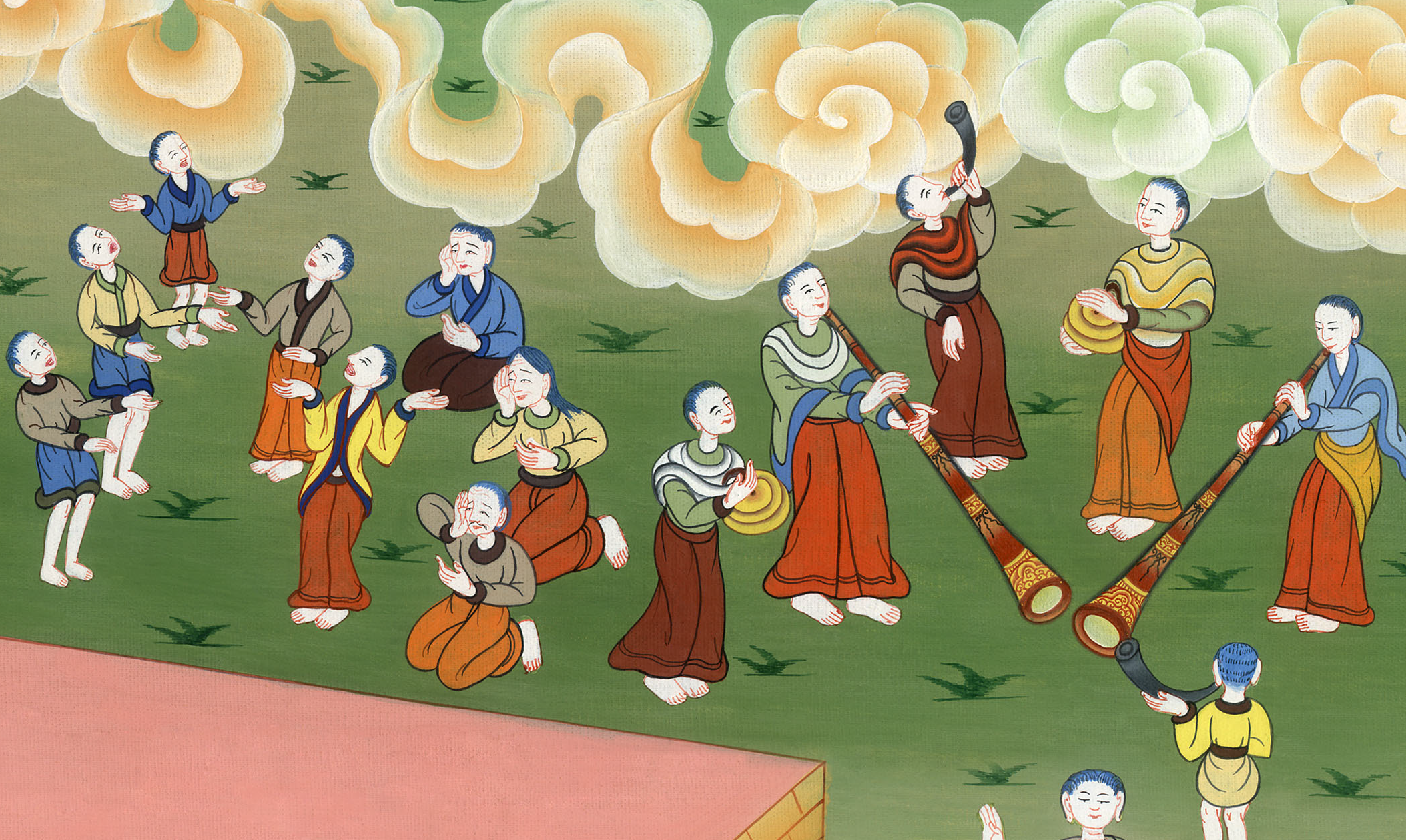 एज्रा 3:13